IL PERCORSO FORMATIVO DEI DOCENTI NEO-ASSUNTI E CON PASSAGGIO DI RUOLO – INCONTRO INIZIALE 11 FEBBRAIO 2025
D.M. 850/2015 (da Legge 107/2015)
D.M. 226 del 16/08/2022
Circolare MIUR 202382 DEL 26/11/2024
Elisa Gusmeroli
Nota 202382 del 26/11/2024
PREMESSA:
«…L’immissione in ruolo di un consistente numero di personale docente, avvenuto all’inizio dell’anno scolastico 2024-2025, rappresenta un’importante opportunità per il nostro sistema educativo e un arricchimento complessivo in termini di risorse umane e professionali. Per il raggiungimento delle finalità di tale intervento, è necessario che le conseguenti iniziative di formazione e di supporto accompagnino significativamente i docenti in periodo di formazione e di prova in servizio nella comunità professionale di prima assegnazione, la quale opportunamente possa accoglierli e valorizzarli favorendone il pieno inserimento».
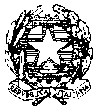 «Il modello di formazione per l’a.s. 2024-25»
Il percorso formativo è articolato in 4 distinte fasi:

incontri in presenza 
laboratori formativi
peer to peer ed osservazione in classe 
formazione on line
CHI E’ TENUTO AD EFFETTUARE IL PERIODO DI FORMAZIONE E DI PROVA ? (art. 2 D.m. 226/22)
Secondo quanto previsto dall’articolo 2, comma 1, del DM 226/2022, sono tenuti al periodo di formazione e prova:

i docenti al primo anno di servizio con incarico a tempo indeterminato, a qualunque titolo conferito, che aspirino alla conferma nel ruolo ivi compresi gli assunti a tempo indeterminato in quanto vincitori dei concorsi banditi con DDG 2575 e DDG 2576 del 6 dicembre 2023; 
i docenti per i quali sia stata richiesta la proroga del periodo di formazione e prova o che non abbiano potuto completarlo negli anni precedenti. In ogni caso la ripetizione del periodo comporta la partecipazione alle connesse attività di formazione, che sono da considerarsi parte integrante del servizio in anno di prova; 
i docenti che, in caso di mancato superamento del test finale e di valutazione negativa, devono ripetere il periodo di formazione e prova; 
i docenti per i quali sia stato disposto il passaggio di ruolo;
CHI E’ TENUTO AD EFFETTUARE IL PERIODO DI FORMAZIONE E DI PROVA ? (art. 2 D.m. 226/22)
i docenti assunti a tempo determinato in attuazione delle procedure di cui all’articolo 5, commi da 5 a 12, del decreto-legge 22 aprile 2023, n. 44, convertito con modificazioni dalla legge 21 giugno 2023, n. 74; 
i docenti assunti a tempo determinato in attuazione delle procedure di cui all’articolo 59, comma 9-bis, del decreto-legge 25 maggio 2021, n. 73. Qualora il personale interessato abbia già esperito positivamente il periodo di formazione e prova nello stesso ordine e grado, sarà comunque tenuto ad acquisire i 5 CFU di cui all’articolo 18 del Decreto ministeriale 22 aprile 2022, n. 108; 
i docenti assunti a tempo indeterminato con decorrenza giuridica 01/09/2024 ed economica 01/09/2025, se in possesso dei prescritti requisiti di servizio nel medesimo grado di istruzione.
IL PERIODO DI SERVIZIO EFFETTIVAMENTE PRESTATO
Ai sensi del D.M n. 226/2022, il superamento del periodo di formazione e prova è subordinato allo svolgimento del servizio effettivamente prestato per almeno centottanta giorni nel corso dell'anno scolastico, di cui almeno centoventi per le attività didattiche, al superamento del test finale e alla valutazione positiva del percorso di formazione e periodo di prova in servizio. 
Fermo restando l'obbligo delle 50 ore di formazione previste, i centottanta giorni di servizio e i centoventi giorni di attività didattica sono proporzionalmente ridotti per i docenti con prestazione o orario inferiore su cattedra o posto.
CHI E’ TENUTO AD EFFETTUARE IL PERIODO DI FORMAZIONE E DI PROVA ? (art. 2 D.m. 226/22)
In caso di mancato superamento del test finale o di valutazione negativa del percorso di formazione e periodo annuale di prova in servizio, il personale docente effettua un secondo percorso di formazione e di prova, non ulteriormente rinnovabile.
Il percorso di formazione e periodo annuale di prova in servizio è rinviabile nei casi di fruizione di assegno di ricerca o di frequenza di dottorato di ricerca, sino al primo anno scolastico utile dopo la fine dell’impegno, oltre che in tutti gli altri casi previsti dalla normativa vigente.
IL PASSAGGIO DI RUOLO
Movimento che determina il passaggio da una classe di concorso ad un’altra, appartenente ad un diverso ordine di scuola (ad es: da scuola infanzia a scuola primaria, da secondaria I grado a secondaria II grado);
•Bisogna essere in possesso della abilitazione specifica per il passaggio richiesto;
•Devono aver superato l’anno di prova nel ruolo iniziale di appartenenza;
SERVIZI UTILI DEL PERIODO DI FORMAZIONE E PROVA
Fermo restando l'obbligo delle 50 ore di formazione previste, i centottanta giorni di servizio e i centoventi giorni di attività didattica sono proporzionalmente ridotti per i docenti con prestazione o orario inferiore su cattedra o posto.
SERVIZI UTILI DEL PERIODO DI FORMAZIONE E PROVA
•180 GIORNI ( o in proporzione alla riduzione dell’orario di cattedra) di servizio effettivamente prestato

DI CUI:
•120 GIORNI di attività didattiche, ossia giorni effettivi di insegnamento +ogni altra attività preordinata al miglior svolgimento dell’azione didattica, ossia attività: 
-Di lezione; -di recupero; -di potenziamento; -valutative; -progettuali; -formative; -collegiali.
D.M. 850/2015
OBIETTIVO:
Valore della FORMAZIONE PERMANENTE, STRUTTURALE;
Sollecita lo sviluppo di un’attitudine riflessiva sulla valutazione e cura della propria esperienza professionale
Acquisire la padronanza degli Standard Professionali (elevati).
ATTIVITA’ FORMATIVE: la formazione on line
IN PIATTAFORMA: http://neoassunti.indire.it
A) Analisi e riflessione sul proprio percorso formativo;
B) Elaborazione di un proprio PORTFOLIO professionale per documentare la progettazione, realizzazione e valutazione delle proprie attività didattiche;
C) Compilazione di questionari per il monitoraggio delle diverse fasi del percorso formativo;
D) Libera ricerca di materiali di studio, risorse didattiche etc.
PIATTAFORMA INDIRE
1. Guida nella redazione del porfolio formativo: https://portfolio.indire.it/admin. Diviso in 3 aree: A – Didattica;
B – Istituzione – comunità; C – Professione.
2. Aiuta a DOCUMENTARE le attività svolte nell’anno di formazione/prova;
3. Preparare e scaricare da qui tutti i documenti utili da consegnare al Comitato di Valutazione: bilancio iniziale delle competenze, bilancio finale e bisogni formativi futuri.
IL PORFOLIO – GLI STANDARD MINIMI
Bilancio Iniziale delle Competenze:

Il nuovo Bilancio iniziale delle competenze è articolato in 8 Standard minimi e in 36 Indicatori delle competenze professionali e richiede ai docenti di posizionarsi su 5 livelli di padronanza, facilitando una autovalutazione completa e accurata
IL PORFOLIO – GLI STANDARD MINIMI
Bilancio Finale delle Competenze: 
Si caratterizza per:
 l’adeguamento degli Standard rispetto agli avanzamenti normativi, scientifici e culturali (nota 1);- la semplificazione degli Indicatori di competenza riferiti alle tre aree (A - Didattica, B - Istituzione-Comunità e C - Professione): 36 contro i 49 dell’edizione precedente (nota 2).Il Bilancio finale ripropone la richiesta di posizionarsi su 5 livelli di padronanza, fermandosi agli Standard e non scendendo nel dettaglio del singolo Indicatore (in modo analogo a quanto avveniva negli anni precedenti).
RACCONTARE IL PROPRIO PERCORSO
Le esperienze formative
Il Portfolio INDIRE nasce per accogliere e organizzare la documentazione di varie esperienze formative, consentendo poi la creazione di “viste”. 
La“vista” per eccellenza è quella del portfolio da presentare al Comitato di Valutazione che riepiloga le esperienze formative relative ai laboratori, alle Attività didattiche svolte in aula. Inoltre, le attività che confluiscono nel curriculum formativo sono sempre esperienze, formali o non formali, che hanno contribuito a definire il docente e la sua professionalità prima dell’ingresso nel nuovo ruolo.
INTRECCI TRA STANDARD MINIMI E ESPERIENZE
Per ogni esperienza raccontata il docente dovrà esplicitare gli ambiti di competenza (Standard minimi) a cui essa si collega in modo significativo. 
Questo approccio fa sì che ogni esperienza contribuisca al rafforzamento delle competenze professionali del docente, rendendo il percorso di formazione e prova un qualcosa di particolarmente significativo e professionalizzante.
TOOLKIT PIATTAFORMA INDIRE
Nel Toolkit  sono disponibili documenti utili ai docenti per la compilazione del dossier professionale: 
facsimile del bilancio iniziale delle competenze 
Facsimile questionari di monitoraggio 
modelli (patto professionale, attestazioni, ecc) e documenti utili alle attività di documentazione, peer to peer e di visiting
PIATTAFORME DI AUSILIO PER LA FORMAZIONE
Piattaforma eTwinning: www.etwinning.net – è annoverata tra gli strumenti che gli Stati
possono adottare a sostegno delle azioni didattiche per lo sviluppo delle competenze chiave.
Questa opportunità unica per il mondo della scuola, consente ai docenti di tutta Europa di
confrontarsi, collaborare, sviluppare progetti e condividere idee in modo semplice e sicuro,
sfruttando le potenzialità delweb. L’obiettivo è quello di perfezionare l’offerta formativa dei
sistemi scolastici europei attraverso l’internazionalizzazione e l’innovazione dei modelli
didattici e di apprendimento, favorendo lo sviluppo di una dimensione comunitaria.
Piattaforma ELISA: www.piattaformaelisa.it – il Progetto ELISA nasce grazie a una
collaborazione tra il Ministero dell’Istruzione – Direzione generale per lo studente - e il
Dipartimento di Formazione, Lingue, Intercultura, Letterature e Psicologia dell’Università di
Firenze. La piattaforma dota le scuole e i docenti di strumenti per intervenire efficacemente
sul tema del cyberbullismo e del bullismo.
STANDARD PROFESSIONALI
Corretto possesso ed esercizio delle COMPETENZE RELAZIONALI, ORGANIZZATIVE, GESTIONALI;
Osservanza dei doveri connessi con lo STATUS di DIPENDENTE PUBBLICO e con la FUNZIONE DOCENTE (codici di comportamento);
Partecipazione alle attività formative e raggiungimento degli obiettivi previsti dalle stesse
STANDARD PROFESSIONALI
COSA CI SI ASPETTA DA UN DOCENTE:
1.Dimensione culturale;
2.Dimensione didattica;
3.Dimensione organizzativa;
4.Dimensione istituzionale;
5.Dimensione formativa.
ATTIVITA’ FORMATIVE
50 ORE TOTALI divise in 4 fasi:
1.Incontri propedeutici iniziali (3 h) e di restituzione finale (3h);
2.Laboratori formativi (12 ore per attività formative ai sensi L. 56/2024 art. 14);
4.«peer to peer» e osservazione in classe (almeno 12 ore);
5.Formazione on line (20 ore), ossia attività di rielaborazione professionale.
ATTIVITA’ FORMATIVE
Laboratori Formativi (complessive 12 ore):
attività formative previste dall’articolo 14 della Legge 29 aprile 2024, n.56, che dovranno essere svolte e registrate sulla piattaforma “Scuola futura”, accedendo all’area riservata disponibile al link https://scuolafutura.pubblica.istruzione.it/ 
Al termine di ciascun percorso frequentato positivamente, la piattaforma rilascia apposito attestato di partecipazione, valido quale documentazione dell’attività svolta.
ATTIVITA’ FORMATIVE
I docenti neoassunti dovranno frequentare uno o più percorsi formativi, per un totale pari ad almeno 12 ore, riferiti alle seguenti linee di investimento: 
Didattica digitale integrata e formazione sulla transizione digitale del personale scolastico (M4C1I2.1); 

Nuove competenze e nuovi linguaggi (M4C1I3.1) in riferimento ai percorsi sul multilinguismo.
Proposta FormativaRegionale EFT-Equipe Formativa Territoriale
EFT-Equipe Formativa Territoriale della Lombardia, polo formativo sulla transizione digitale accreditato dal Ministero dell’istruzione e del merito, in collaborazione con l’Ufficio VII Direzione Generale. Tematiche:
1. Cittadinanza digitale;
2. Metodologie Didattiche Innovative;
3. Coding e Pensiero Computazionale;
4. L’approccio STEAM;
5. La Competenza Digitale, dai framework europei al curricolo di Istituto;
6. Strumenti digitali per la verifica e la valutazione;
7. Strumenti digitali per l’inclusione scolastica;
8. Media Education, privacy e cybersicurezza;
9. Didattica con la realtà aumentata e virtuale.
 I docenti in formazione e prova provvederanno a registrarsi a tali percorsi accedendo all’area
dedicata, disponibile sulla piattaforma Scuola Futura.
AZIONI SPECIFICHE DEL DIRIGENTE SCOLASTICO
Mette a disposizione del docente neo-assunto:
1. Il Piano Triennale dell’Offerta Formativa;
2. Tutta la documentazione necessaria relativa alle classi, agli insegnamenti e ai corsi di sua pertinenza PER            redigere la propria PROGRAMMAZIONE ANNUALE;
Elabora in collaborazione con il tutor il PATTO DI SVILUPPO PROFESSIONALE del docente neo-immesso in ruolo;
Visita le classi del docente neo assunto almeno una volta;
Al termine dell’anno di formazione presenta una relazione per ogni docente neo assunto con ogni documentazione ed evidenza necessari per formulare il parere finale;
IL PATTO FORMATIVO DI SVILUPPO PROFESSIONALE
punto di incontro e snodo fra le esigenze delle nuove professionalità in ingresso e il piano per la formazione docenti a livello di istituto
Successiva osservazione e visita alle classi in cui i docenti neoassunti prestano servizio. 
«Si confida in un contatto frequente tra Dirigente scolastico e tutor».
AZIONI SPECIFICHE DEL DIRIGENTE SCOLASTICO
RUOLO DI GARANZIA GIURIDICA su tutto l’anno di prova

Al termine dell’anno di formazione convoca il COMITATO DI VALUTAZIONE per l’espressione del parere (nel periodo intercorrente tra il termine delle attività didattiche e la conclusione dell’a.s.);


Il parere del comitato è obbligatorio MA NON VINCOLANTE: il Ds può discostarsi con atto motivato;
IL COMITATO DI VALUTAZIONE DEI DOCENTI(dura in carica 3 anni)
Presieduto dal dirigente scolastico;
Composto da tre docenti dell’istituzione scolastica, di cui due scelti dal collegio dei docenti e uno dal consiglio di istituto;
si integra con la partecipazione del docente cui sono affidate le funzioni di tutor il quale dovrà presentare un’istruttoria.
AZIONI SPECIFICHE DEL DIRIGENTE SCOLASTICO
Terminata la fase istruttoria, il Ds emette 
PROVVEDIMENTO MOTIVATO


Conferma in ruolo                          ripetizione del periodo di formazione

Entrambi i provvedimenti devono essere adottati e comunicati all’interessato ENTRO IL 31 AGOSTO dell’anno scolastico di riferimento.
La mancata conclusione della procedura entro il termine o il suo erroneo svolgimento determinano PROFILI DI RESPONSABILITA’
IL TUTOR
Un tutor assegnato ad ogni docente (max 3 docenti affidati al medesimo tutor)
Preferibilmente: della stessa disciplina, della stessa area disciplinare, della stessa tipologia di cattedra.
Operante nello stesso plesso.
Le attività svolte dal tutor potranno essere attestate e riconosciute dal DS come iniziative di formazione (art. 1 co. 124 L. 107/15)
PEER TO PEER
Il peer to peer è una delle attività fondamentali dell’anno di formazione e prova. 
Nelle 12 ore previste per questa attività si esplica la parte più significativa della relazione tra il docente neoassunto e il suo tutor accogliente. Tale attività prevede la progettazione, l’osservazione strutturata e reciproca dell’azione didattica nelle rispettive classi, la rielaborazione condivisa di quanto osservato.
Si suggerisce l’utilizzo della griglia allegato A per documentare la valutazione di tutte queste attività
L’ALLEGATO A
L’ Allegato A struttura i momenti di osservazione in classe da svolgersi da parte del Dirigente scolastico e del Tutor, evidenziando in maniera oggettiva le caratteristiche dell’attività didattica del docente neo-immesso. 
Le schede, debitamente compilate, entrano a far parte del materiale sottoposto al Comitato di valutazione.
AZIONI SPECIFICHE DEL TUTOR
Accogliere il neo assunto nella comunità professionale;
Favorire la sua partecipazione ai diversi momenti della vita collegiale;
Collaborare per migliorarne in ogni modo la qualità e l’efficacia dell’insegnamento 

Condividere il bilancio iniziale delle competenze, l’analisi dei bisogni formativi e gli obiettivi della formazione del docente;
Condividere la programmazione annuale.
AZIONI SPECIFICHE DEL TUTOR
4. Predisposizione di reciproci momenti di osservazione in classe:
PEER TO PEER – FORMAZIONE TRA PARI

Per:
Migliorare le PRATICHE DIDATTICHE
Stimolare la RIFLESSIONE condivisa su aspetti salienti dell’insegnamento
AZIONI SPECIFICHE DEL TUTOR
Verificare EFFICACIA COMUNICATIVA DEL DOCENTE;



Testarne la TEMPERATURA EMOTIVA e la cura del setting scolastico.
OSSERVAZIONE IN CLASSE (almeno 12 ore)
Tutor-docente/docente-tutor
Progettazione preventiva e riflessione successiva su:

MODALITA’ DI CONDUZIONE DELLE ATTIVITA’ E DELLE LEZIONI;
MODALITA’ DI SOSTEGNO DELLA MOTIVAZIONE DEGLI ALLIEVI;
MODALITA’ DI COSTRUZIONE DI UN POSITIVO CLIMA-CLASSE;
MODALITA’ DI VERIFICA FORMATIVA DEGLI APPRENDIMENTI.
FINALITA’ DELLA RECIPROCA OSSERVAZIONE
migliorare le pratiche didattiche e la riflessione sugli aspetti caratterizzanti l’insegnamento. 
sviluppare, nel docente in anno di prova e formazione, competenze sulla conduzione della classe e sulle attività di insegnamento, sul sostegno alla motivazione degli allievi, sulla costruzione di climi positivi e motivanti e sulle modalità di verifica degli apprendimenti.
OSSERVAZIONE DELLE SITUAZIONI DI APPRENDIMENTO (griglia allegato A)
Si vedano i punti salienti richiesti nella griglia. 
Griglia distinta per docente e per docente di sostegno
L’art.13 del DM 226/2022 stabilisce le procedure per la valutazione del percorso di formazione e fissa le scadenze temporali in cui queste dovranno svolgersi. 
Il percorso è rappresentato dall’Allegato A, che struttura i momenti di osservazione in classe da svolgersi da parte del Dirigente scolastico e del Tutor, evidenziando in maniera oggettiva le caratteristiche dell’attività didattica del docente neo-immesso. 
Le schede, debitamente compilate, entrano a far parte del materiale sottoposto al Comitato di valutazione.
DOCUMENTAZIONE DI FASI SIGNIFICATIVE DELLA PROGETTAZIONE DIDATTICA
1 attività da documentare


Accompagnata da una riflessione guidata del Tutor
accogliente
ATTIVITA’ DIDATTICA
documentare nell’ambiente online un’attività didattica che  si intende svolgere o che si ha svolto con gli allievi. 
È auspicabile che l’attività didattica coincida con quella progettata in collaborazione con il tutor e abbia per oggetto quanto appreso in uno dei laboratori formativi cui hai partecipato, ma non vi sono obblighi: la scelta del tipo di attività da progettare e documentare nell’ambiente online è responsabilità del solo docente in formazione.
ATTIVITA’ DIDATTICA
1. Scheda di progettazione – si veda il modello in INDIRE
2. Riflessione – Lettura di domande-stimolo
DOMANDE-STIMOLO
Esempi:
L'attività si è sviluppata come avevi progettato o previsto? In caso contrario, cosa si è rivelato diverso? Perché? (Ad esempio: eventi imprevisti, reazioni degli allievi, loro difficoltà non previste, un’errata previsione dei tempi, ecc.)
Quali credi siano state le tue scelte (di metodo, di strumenti e materiali di supporto utilizzati, di valutazione ecc.) più efficaci? Perché?
Rispetto alle competenze su cui hai riflettuto nel Bilancio iniziale, quali competenze hai consolidato con questa esperienza eventualmente anche in riferimento al supporto del tuo tutor?
PERSONALIZZAZIONE DELLE ATTIVITA’ DI FORMAZIONE
Al termine del periodo di prova:
IL DOCENTE NEO ASSUNTO TRACCIA UN NUOVO BILANCIO DELLE COMPETENZE FINALI 


PER REGISTRARE I PROGRESSI DI PROFESSIONALITA’
PER REGISTRARE L’IMPATTO DELLE AZIONI FORMATIVE REALIZZATE
PER IPOTIZZARE GLI SVILUPPI ULTERIORI
PERSONALIZZAZIONE DELLE ATTIVITA’ DI FORMAZIONE
Il 78% dei docenti in formazione nello scorso anno scolastico in Lombardia ha segnalato la necessità di formarsi sulla


VALUTAZIONE DIDATTICA
DOCUMENTAZIONE PER IL COMITATO DI VALUTAZIONE (da consegnare a cura Ds almeno 5 gg prima della data del colloquio)
Il dossier generato con INDIRE: Curriculum formativo (obbligatorio: bilancio competenze iniziali, finali, formazione futura), Attività didattica, schede di valutazione (allegati A) del DS e del Tutor
PIU’
Allegare a parte  i file relativi alle presentazioni multimediali della Attività didattica
LA VALUTAZIONE DEL PERCORSO DI FORMAZIONE E DI PROVA (art. 13 DM 226/22)
Il Comitato di valutazione
compie la verifica delle competenze didattiche pratiche del docente in prova, traduzione delle conoscenze teoriche disciplinari e metodologiche secondo quanto riportato nel Piano di sviluppo professionale, per l’espressione del parere sul superamento del percorso di formazione e periodo annuale di prova in servizio attraverso il colloquio, nell’ambito del quale è svolto 
IL TEST FINALE
IL TEST FINALE
consiste, ai sensi dell’articolo 13, comma 3 del Decreto, 
“nella discussione e valutazione delle risultanze della documentazione contenuta nell’istruttoria formulata dal tutor accogliente e nella relazione del dirigente scolastico, con espresso riferimento all’acquisizione delle relative competenze, a seguito di osservazione effettuata durante il percorso di formazione e periodo annuale di prova”.
IL COLLOQUIO
prende avvio dalla presentazione delle attività di insegnamento e formazione e della relativa documentazione contenuta nel portfolio professionale e nelle schede di cui all’Allegato A, già in possesso del Dirigente scolastico e trasmessi preliminarmente (almeno cinque giorni prima della data fissata per il colloquio) allo stesso Comitato. 
Si suggerisce di attenzionare particolarmente, in questa fase, tutti gli elementi contestuali che in qualche modo hanno influito sul percorso esperienziale del docente in valutazione, della sua partecipazione alla vita della scuola, delle forme di tutoring e di ogni altro elemento utile a chiarire la personalizzazione del percorso formativo compiuto, invitando il docente stesso a “raccontare” e a “raccontarsi” al Comitato; 
dall’altro lato, vanno considerate le evidenze della capacità didattica, utilizzando gli indicatori e i descrittori dell’Allegato A come griglia di verifica del pieno possesso ed esercizio dello standard professionale.
LEZIONE SIMULATA
1. Assunzioni a tempo determinato in attuazione delle procedure di cui all’art. 5, co da 5 a 12, del D.L. 22.04.2023, n. 44, convertito con modificazioni dalla L. 21.06.2023, n. 74;
le assunzioni saranno effettuate a tempo determinato (al 31/08) 
2. Svolgimento, nel corso del contratto a tempo determinato, dell’anno di formazione e prova
3. Svolgimento, oltre a quanto previsto per l’anno di prova, innanzi al Comitato di valutazione, di una lezione simulata (per quest’ultima il Comitato è integrato da un componente esterno, individuato dal dirigente titolare dell’USR tra dirigenti scolastici, dirigenti amministrativi e dirigenti tecnici)
LEZIONE SIMULATA
3. Superati anno di prova e lezione simulata, assunzione a tempo indeterminato e conferma in ruolo, con decorrenza giuridica dalla data di inizio del servizio con contratto a tempo determinato (quindi dalla data di inizio del servizio dall’a.s. 2024/25), nella medesima istituzione scolastica presso cui hanno prestato servizio a tempo determinato.
LA LEZIONE SIMULATA
La lezione simulata:
per la scuola dell’infanzia e primaria, verte sui programmi di cui al punto A.4 dell’allegato A al DM n. 325/2021;
per la scuola secondaria di primo e secondo grado, verte sui programmi di cui al punto A.2.1 dell’allegato A al DM n. 326/2021;
verifica, anche in relazione all’esperienza maturata dal docente e validata dal positivo superamento dell’anno prova, il possesso e corretto esercizio delle conoscenze e competenze finalizzate a una didattica inclusiva che, nel rispetto dei ritmi e degli stili di apprendimento e delle esigenze di ciascun alunno, individua, in stretta collaborazione con gli altri membri del consiglio di classe, interventi equilibrati fra apprendimento e socializzazione e la piena valorizzazione delle capacità e delle potenzialità possedute dagli alunni;
si svolge nel giorno, ora e luogo comunicati dal dirigente scolastico, sentito il Comitato di valutazione, al docente interessato, almeno cinque giorni prima dello svolgimento della medesima (lezione);
si svolge su una traccia, predisposta dal Comitato di valutazione e assegnata al docente 24 ore prima dello svolgimento della stessa (lezione);
si conclude con un giudizio di idoneità o di non idoneità, secondo i quadri di riferimento predisposti dalla Commissione nazionale istituita con decreto del Capo dipartimento per il sistema educativo di istruzione e formazione;
deve svolgersi entro una data determinata (lo scorso anno era il 15 luglio 2024), per cui la tempistica relativa alle procedure di valutazione dell’anno di prova (che si svolgono in via ordinaria tra il 30 giugno e il 31 agosto) può essere derogata (nello specifico anticipata), per rispettare il predetto termine ultimo del 15 luglio.
LA LEZIONE SIMULATA
Si evidenzia che:
il Comitato di valutazione, ai fini dello svolgimento della lezione simulata, è integrato da un componente esterno individuato dal dirigente dell’USR tra dirigenti scolastici, dirigenti amministrativi e dirigenti tecnici;
la mancata presentazione il giorno della lezione simulata, comporta l’esclusione dalla procedura finalizzata all’immissione in ruolo.